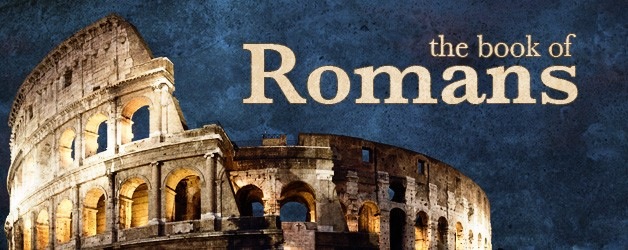 Romans 1
Romans 1:18-23
18 For the wrath of God is revealed from heaven against all ungodliness and unrighteousness of men, who suppress the truth in unrighteousness, 19 because what may be known of God is manifest in them, for God has shown it to them. 20 For since the creation of the world His invisible attributes are clearly seen, being understood by the things that are made, even His eternal power and Godhead, so that they are without excuse, 21 because, although they knew God, they did not glorify Him as God, nor were thankful, but became futile in their thoughts, and their foolish hearts were darkened. 22 Professing to be wise, they became fools, 23 and changed the glory of the incorruptible God into an image made like corruptible man—and birds and four-footed animals and creeping things.
Romans 1:24-27
24 Therefore God also gave them up to uncleanness, in the lusts of their hearts, to dishonor their bodies among themselves, 25 who exchanged the truth of God for the lie, and worshiped and served the creature rather than the Creator, who is blessed forever. Amen.
26 For this reason God gave them up to vile passions. For even their women exchanged the natural use for what is against nature. 27 Likewise also the men, leaving the natural use of the woman, burned in their lust for one another, men with men committing what is shameful, and receiving in themselves the penalty of their error which was due.
Romans 1:28-32
28 And even as they did not like to retain God in their knowledge, God gave them over to a debased mind, to do those things which are not fitting; 29 being filled with all unrighteousness, sexual immorality, wickedness, covetousness, maliciousness; full of envy, murder, strife, deceit, evil-mindedness; they are whisperers, 30 backbiters, haters of God, violent, proud, boasters, inventors of evil things, disobedient to parents, 31 undiscerning, untrustworthy, unloving [“without natural affection” KJV & ASV – astorge], unforgiving, unmerciful; 32 who, knowing the righteous judgment of God, that those who practice such things are deserving of death, not only do the same but also approve of those who practice them.
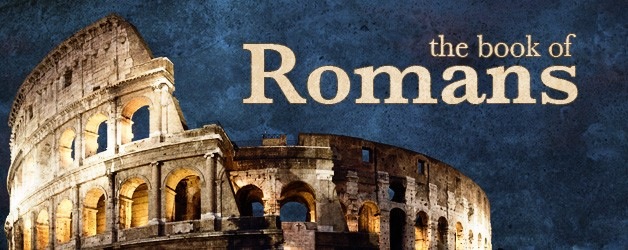 Romans 2
Romans 2:1-11
1 Therefore you are inexcusable, O man, whoever you are who judge, for in whatever you judge another you condemn yourself; for you who judge practice the same things. 2 But we know that the judgment of God is according to truth against those who practice such things. 3 And do you think this, O man, you who judge those practicing such things, and doing the same, that you will escape the judgment of God? 4 Or do you despise the riches of His goodness, forbearance, and longsuffering, not knowing that the goodness of God leads you to repentance? 5 But in accordance with your hardness and your impenitent heart you are treasuring up for yourself wrath in the day of wrath and revelation of the righteous judgment of God, 6 who “will render to each one according to his deeds”: 7 eternal life to those who by patient continuance in doing good seek for glory, honor, and immortality; 8 but to those who are self-seeking and do not obey the truth, but obey unrighteousness – indignation and wrath, 9 tribulation and anguish, on every soul of man who does evil, of the Jew first and also of the Greek; 10 but glory, honor, and peace to everyone who works what is good, to the Jew first and also to the Greek. 11 For there is no partiality with God.
Romans 2:12-16
12 For as many as have sinned without law will also perish without law, and as many as have sinned in the law will be judged by the law 13 (for not the hearers of the law are just in the sight of God, but the doers of the law will be justified; 14 for when Gentiles, who do not have the law, by nature do the things in the law, these, although not having the law, are a law to themselves, 15 who show the work of the law written in their hearts, their conscience also bearing witness, and between themselves their thoughts accusing or else excusing them) 16 in the day when God will judge the secrets of men by Jesus Christ, according to my gospel.